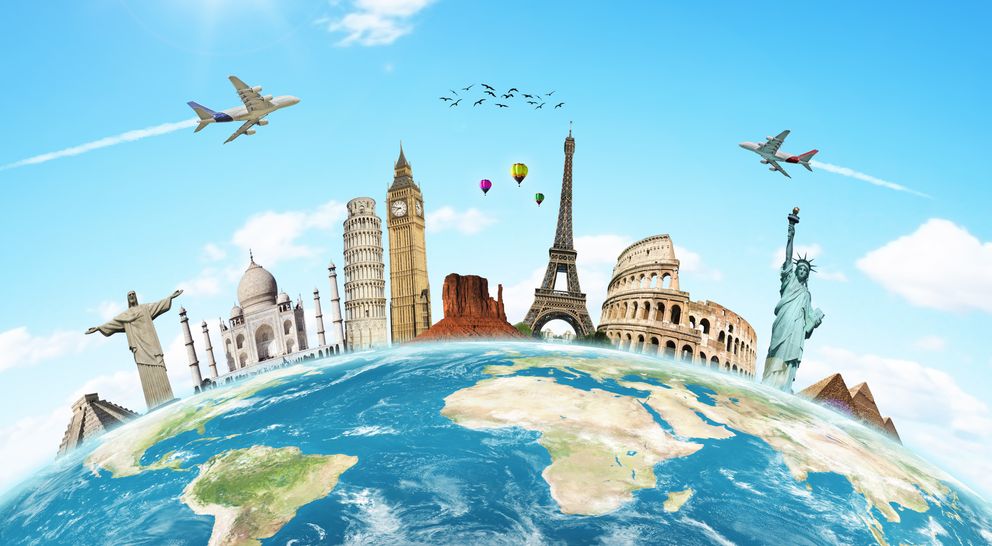 The World Around Us
Lesson 3: Literature
Notes for the Educator
This lesson is pegged directly to Learning Outcome LIT 5.3 I can respond to simple poems, stories, and plays by speaking and writing briefly about how I feel about the literary texts and about the events and characters in these texts.
Teachers are to refer to the Scheme of Work where each lesson is explained in more detail.
The book Earth Dance featured in this lesson may be accessed using this link: https://www.youtube.com/watch?v=tppaMitQj_0
Effects are included to make the presentation more interactive.  Please present the PowerPoint in Slideshow mode. 
Wherever possible we have included the use of online apps to enhance the teaching and learning experience.
The Notes section underneath the slides may contain some further points which can be developed during the lesson.
Teachers are encouraged to adapt this PowerPoint presentation to meet the learners’ language needs.
Tasks included in the PowerPoint presentation are also being shared as handouts.  
For any comments, feedback or suggestions please email us at: marie-claire.camilleri@ilearn.edu.mt; urieth.attard@ilearn.edu.mt; mary.jude.camilleri@ilearn.edu.mt.   You may also call the office on: 25983683.
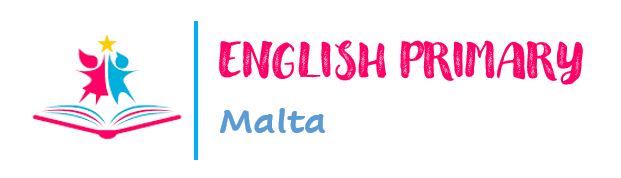 I am learning how to understand a poem.
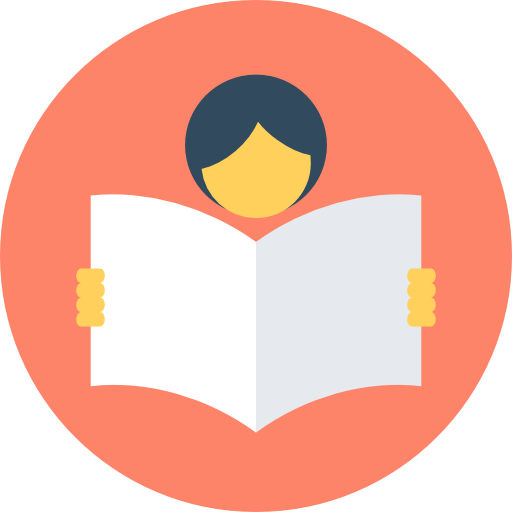 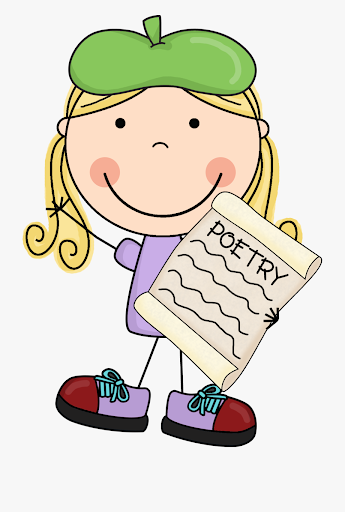 I can make a mental picture of what I am reading.
I can talk about elements of poetry.
I can answer questions about it.
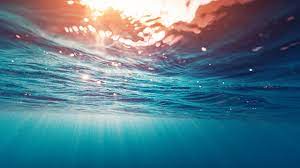 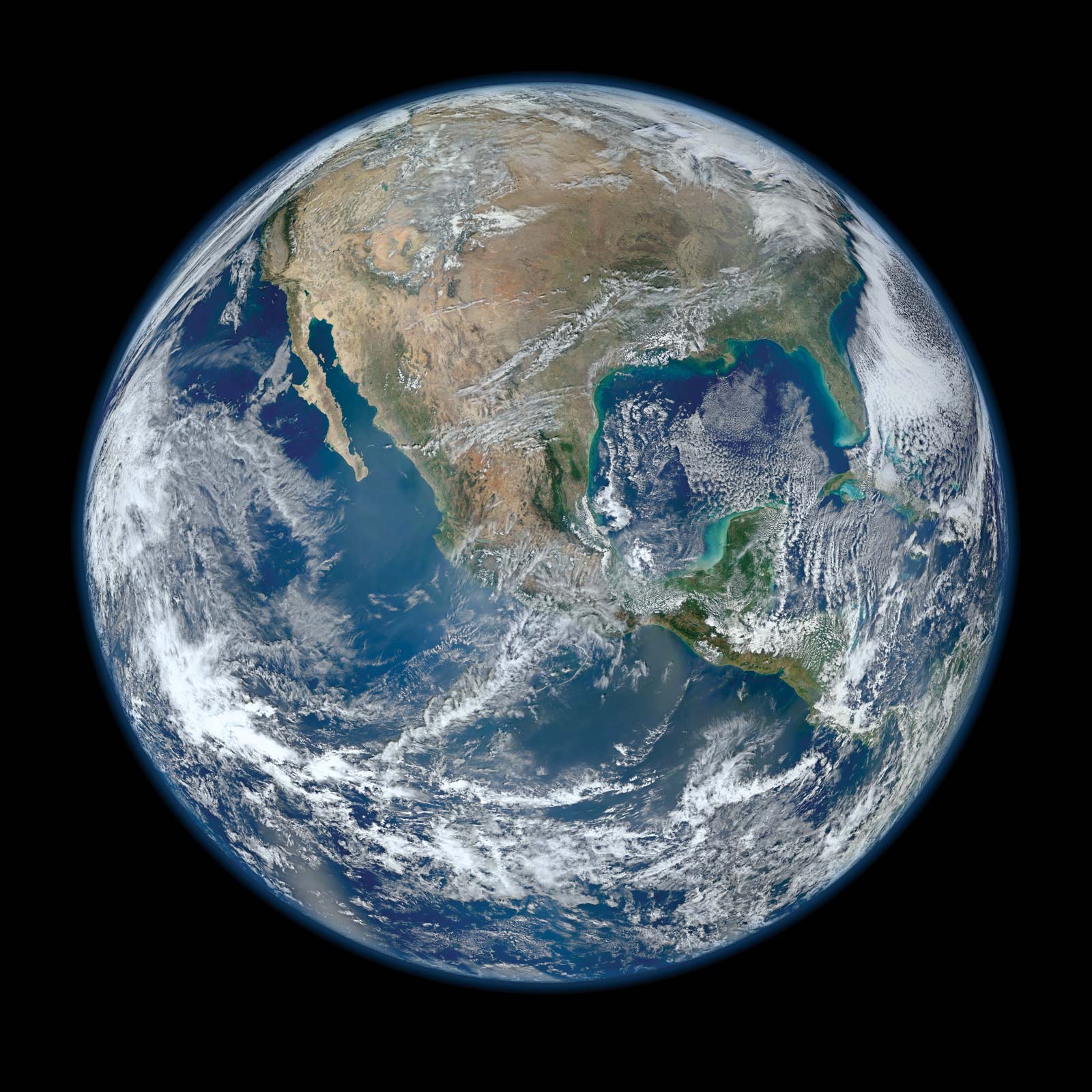 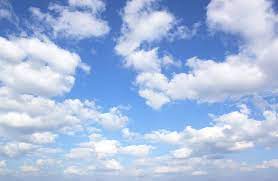 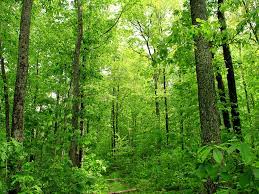 [Speaker Notes: Look carefully at these pictures and think how these pictures are related.  What do these pictures show?]
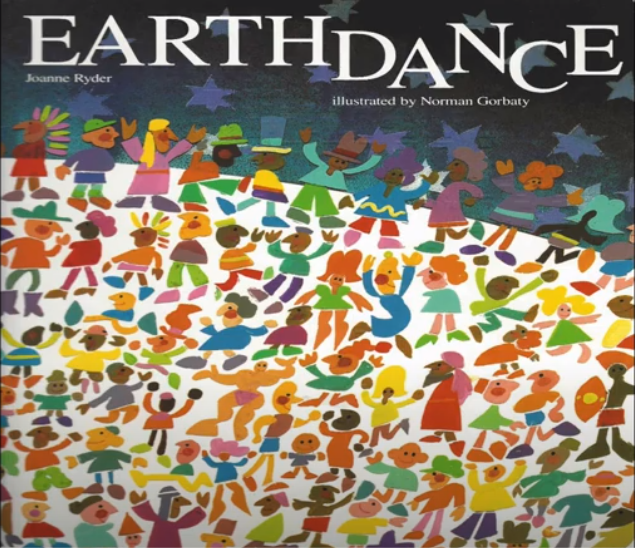 [Speaker Notes: Today we will read a book called Earth Dance.  It is written by Joanne Ryder.   Do you know that the earth dances?  Can you think of ways that the earth dances and moves? We have been reading lots and lots of poems, and many of those poems are very quick to read. Today we are going to look at a longer poem that crosses all the pages of a book.]
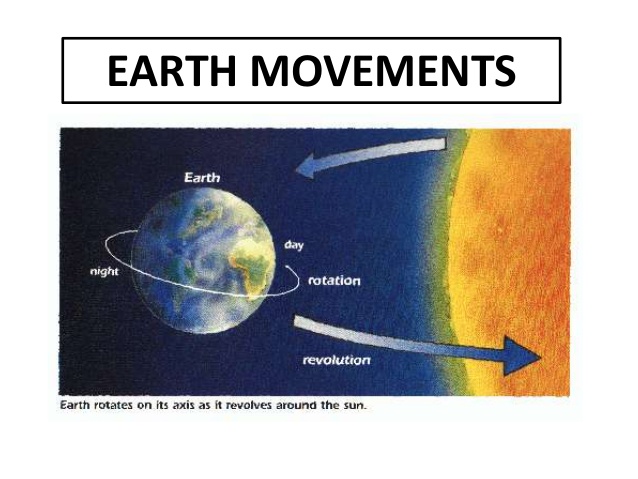 [Speaker Notes: Even though you don’t feel it, the earth is moving under your feet all the time. Every day, the earth makes one complete turn on itself and that is how we have day and night.  While it’s spinning very slowly on itself, it’s also slowly going around the sun.  It takes the earth one whole year to go around the sun – and that is why we have seasons.]
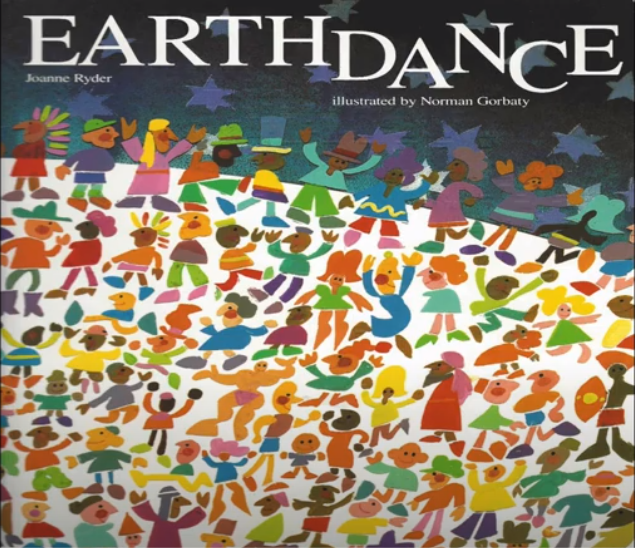 [Speaker Notes: I chose this poem because the way the poem is written and the colourful illustrations take us on a descriptive journey of the world's environments from oceans and mountains to grasslands and glaciers.  Also, what I really like about this poem, is that the poet Joanne Ryder uses a lot of figurative language such as similes to bring the earth to life.]
crowded
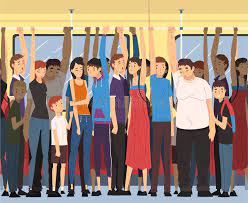 [Speaker Notes: In the word crowded there’s the word crowd, a crowd means a lot of people together in a place, crowded is used to describe a place for example – The bus was crowded with people and we had to stand up.]
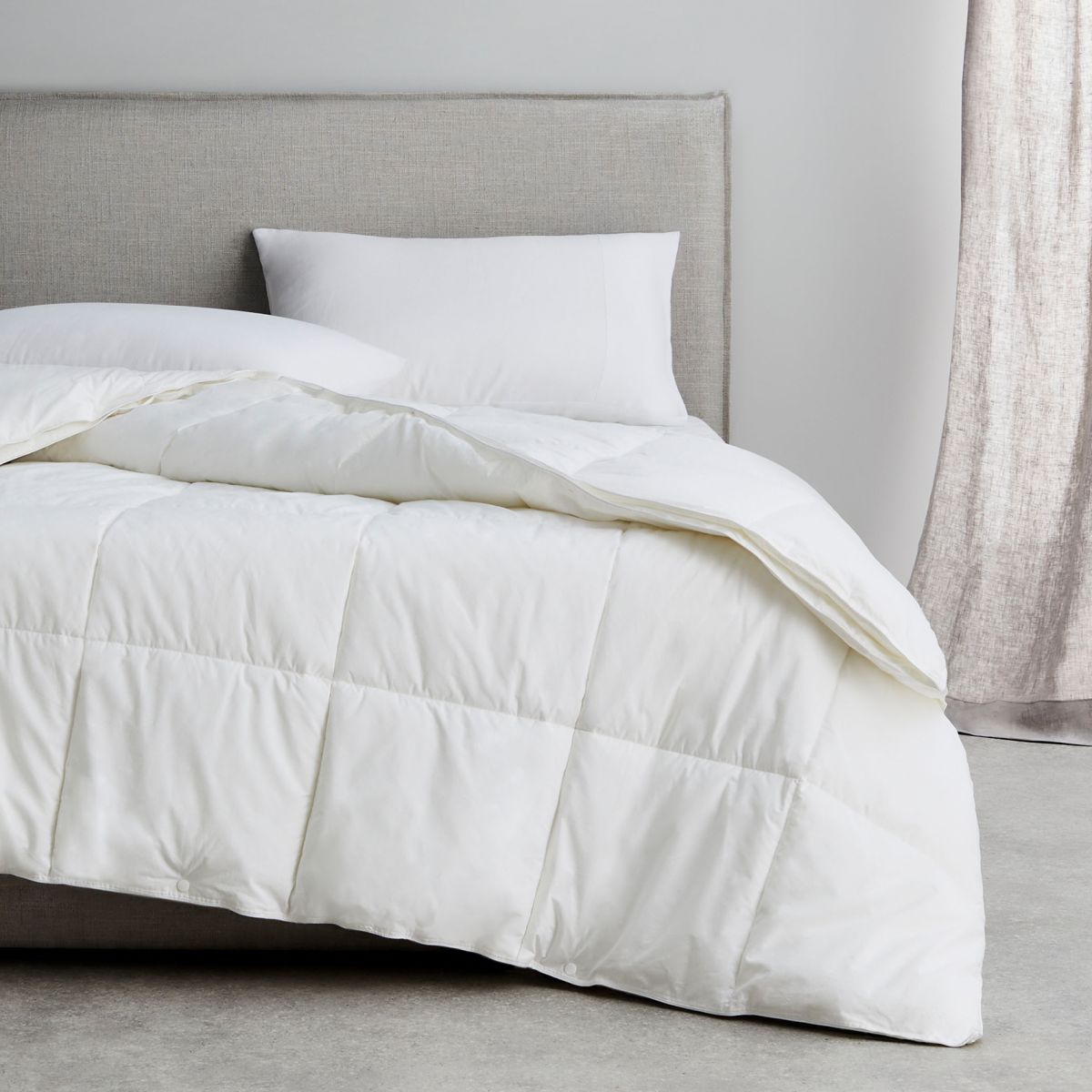 quilt
[Speaker Notes: a warm bed covering made of padding.  We use it mostly in winter, then we put it away during the warm summer months.]
iceberg
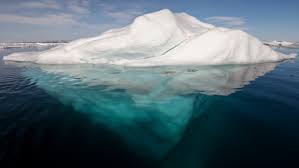 [Speaker Notes: a large floating mass of ice detached from a glacier or ice sheet and carried out to sea.]
waterfall
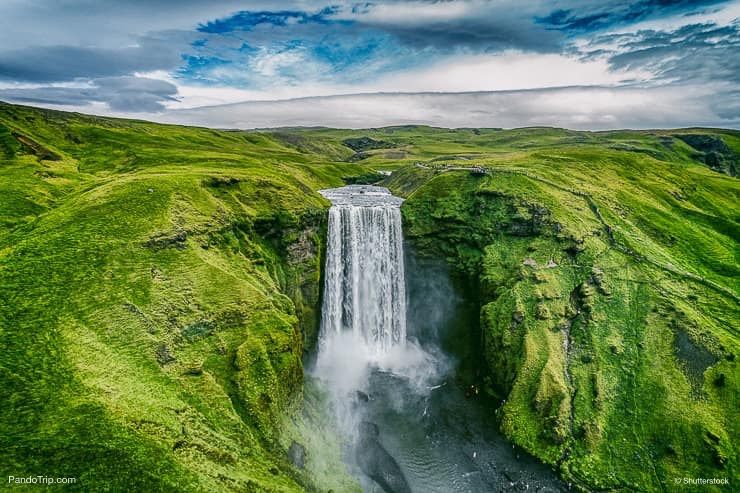 [Speaker Notes: a cascade of water falling from a height,]
mountains
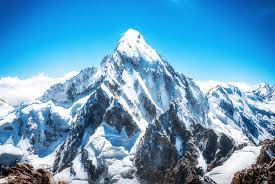 [Speaker Notes: a large steep hill rising above the surface of the ground.]
yawning
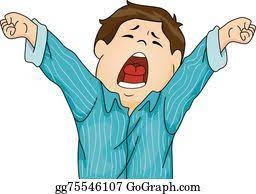 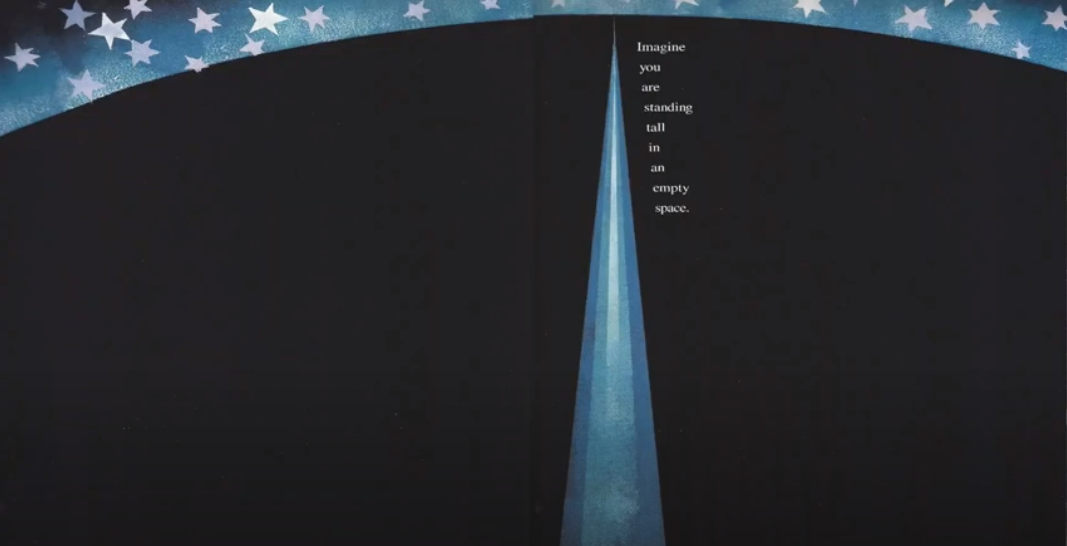 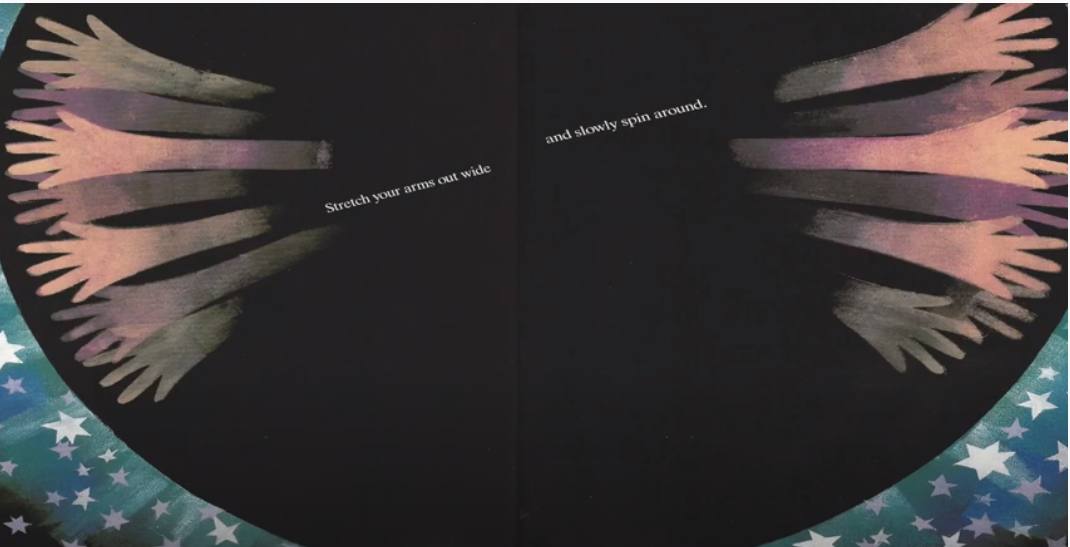 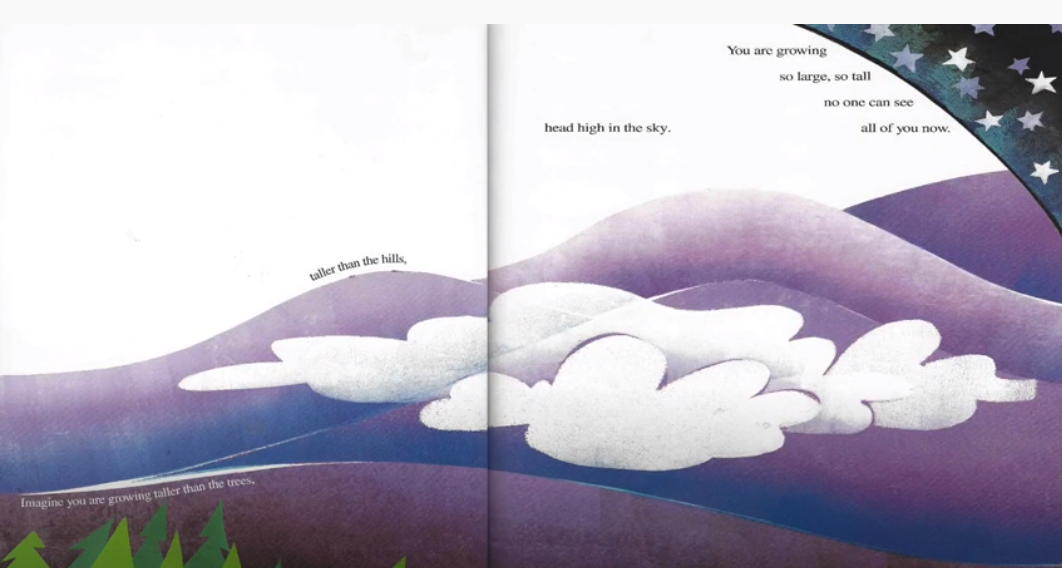 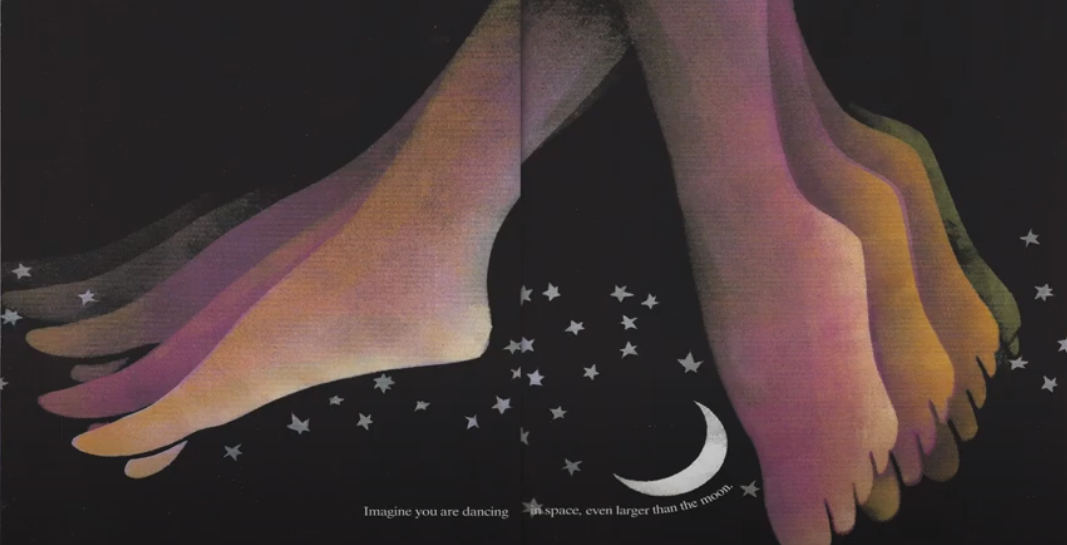 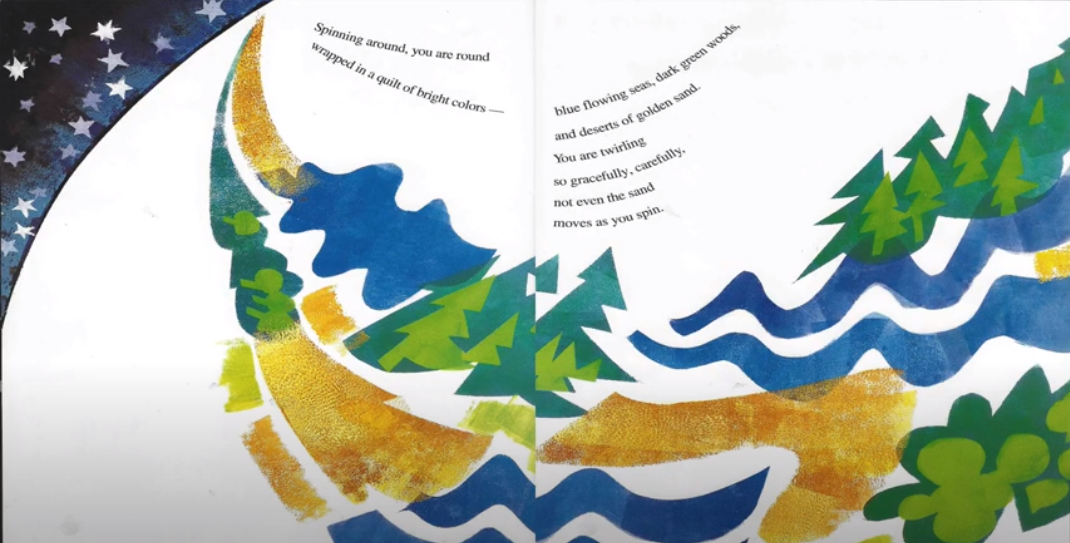 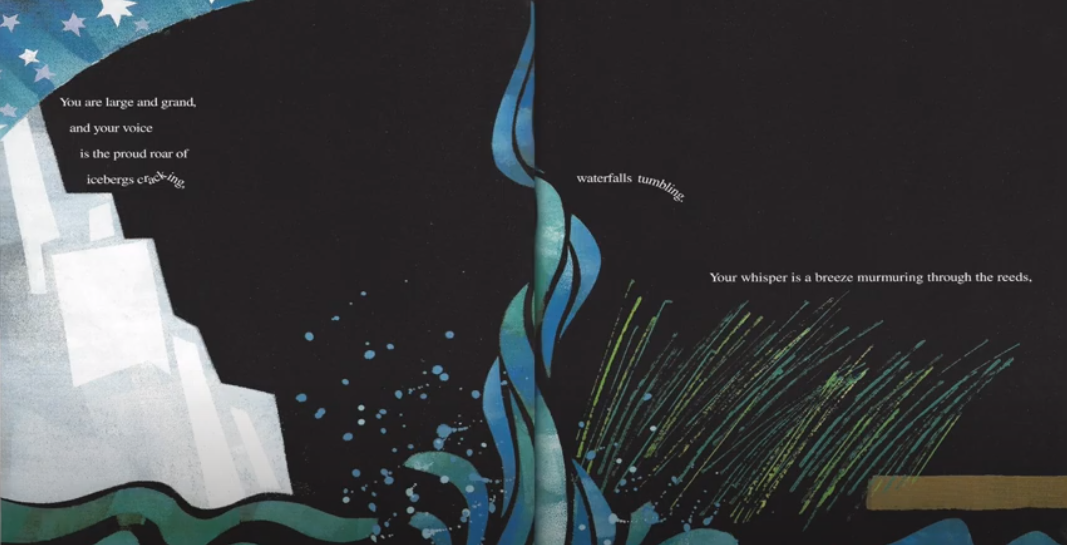 [Speaker Notes: You are large and grand and your voice is the proud roar of icebergs cracking, waterfalls trembling.  Your whisper is a breeze murmuring through the reeds, a tiny wave lapping land.]
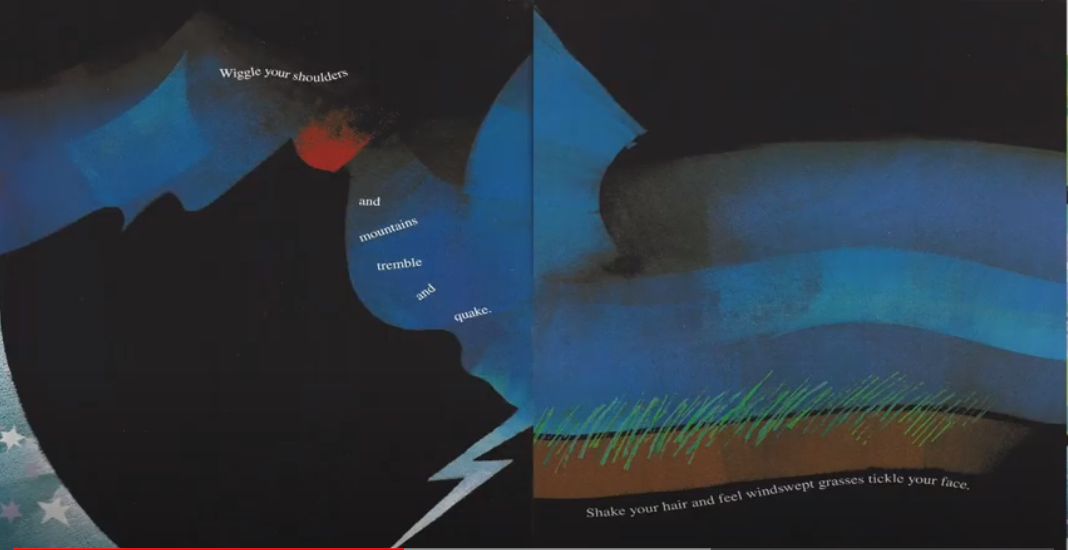 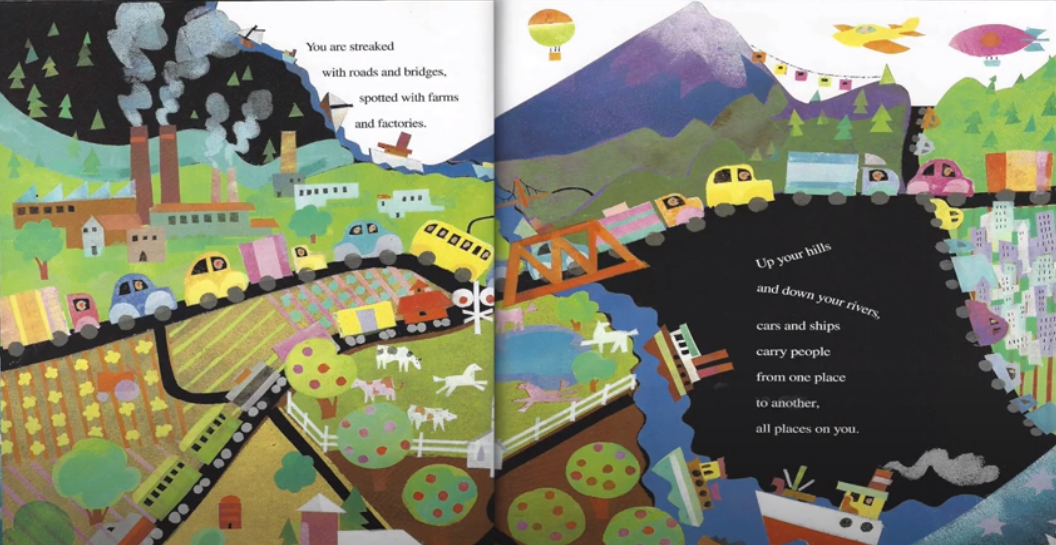 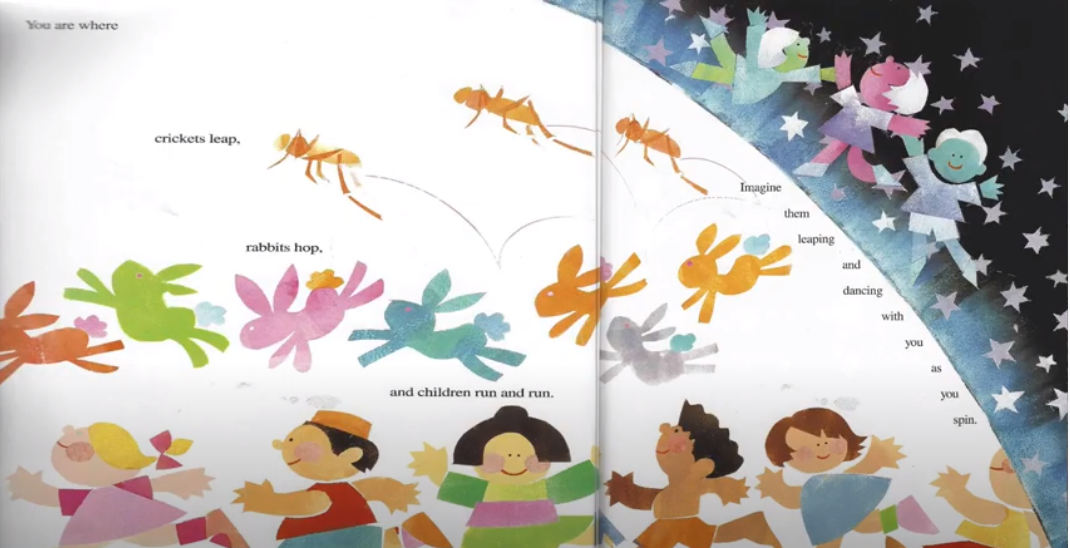 [Speaker Notes: When you get to page 15-16 tell the student to move as if the earth would while the following things were happening to them, would it tickle or hurt?]
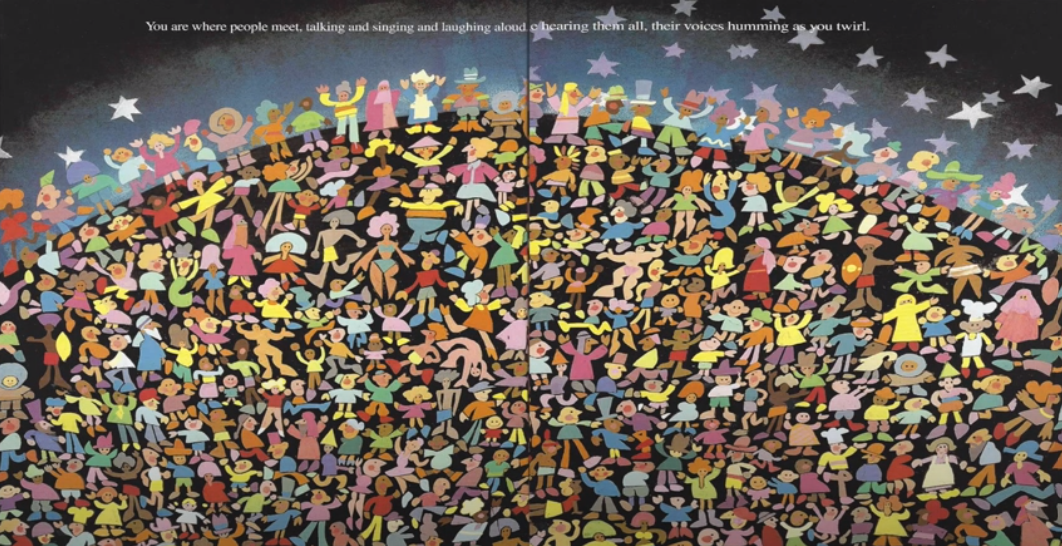 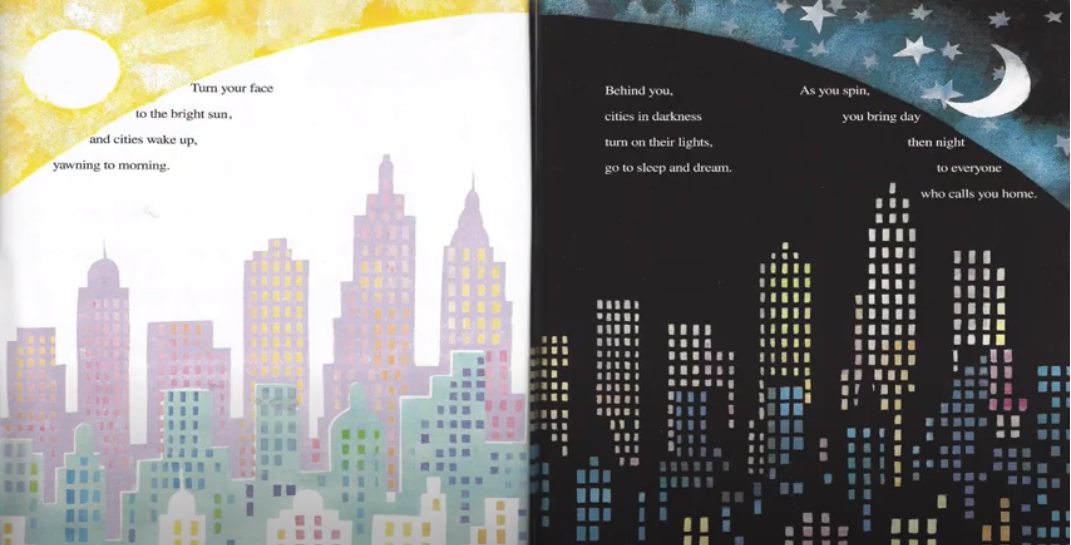 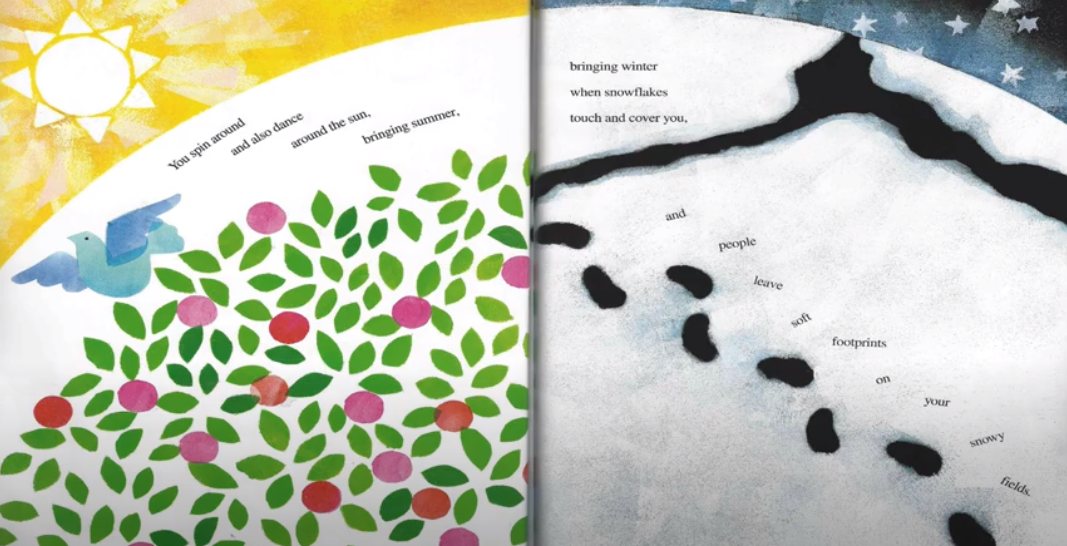 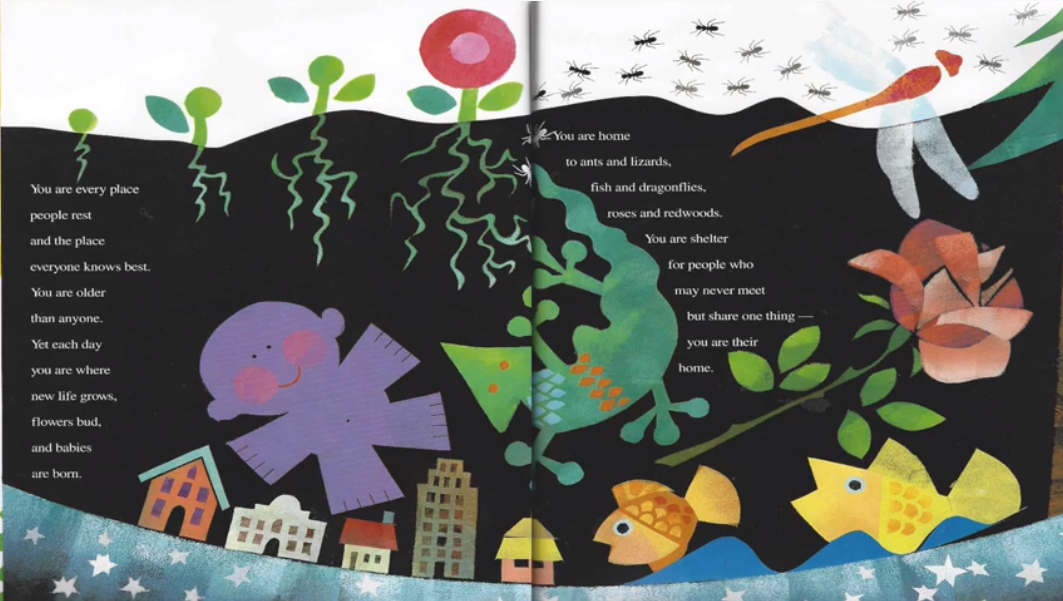 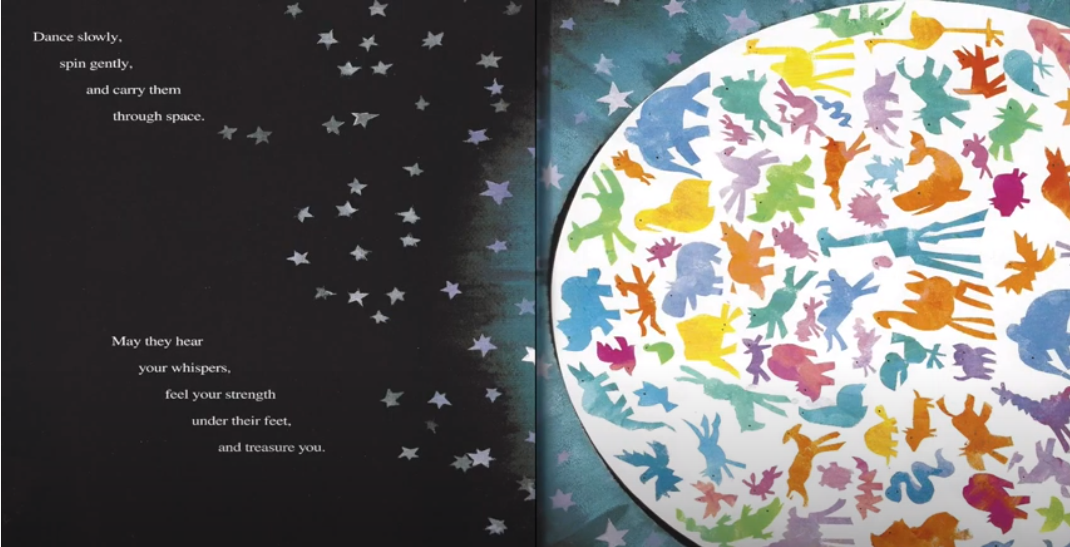 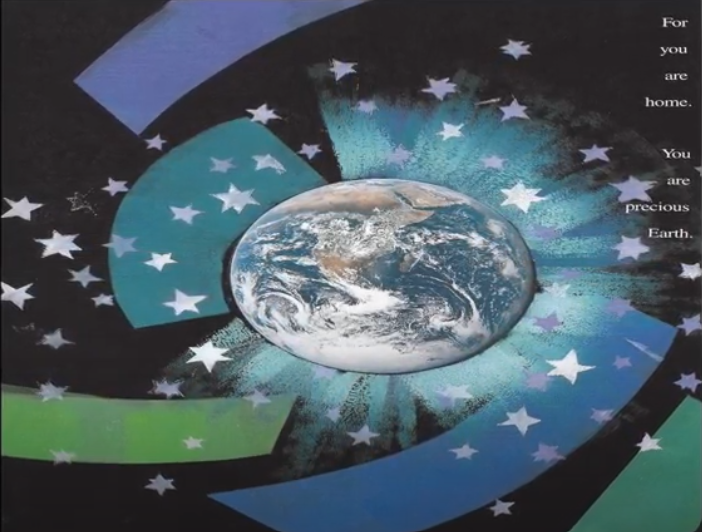 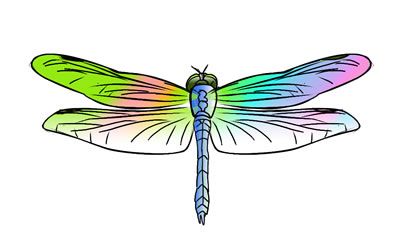 Many animals live on the earth such as insects, lizards and  dragonflies.
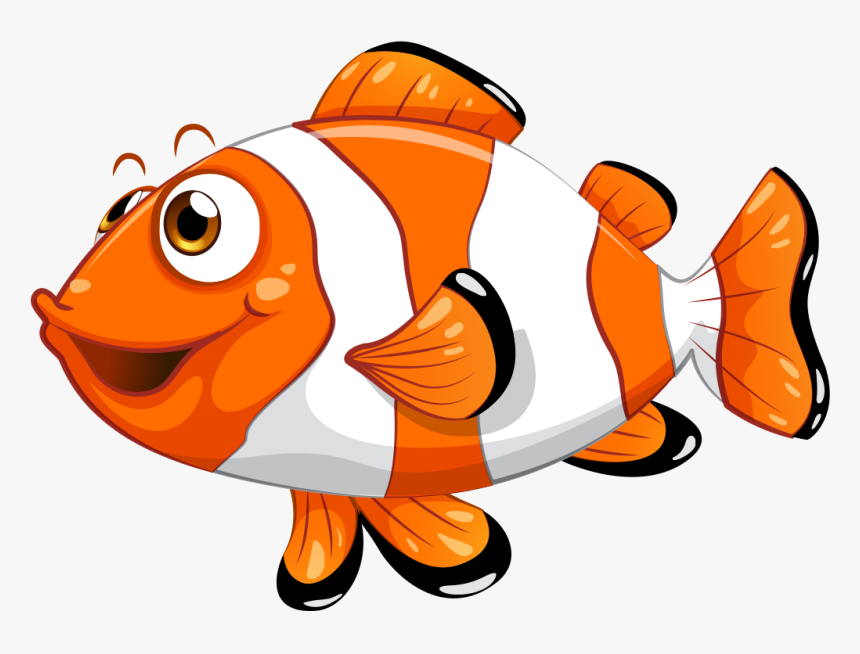 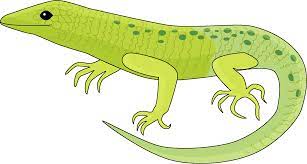 [Speaker Notes: Can we each think of something interesting that you remember from the poem.  For example I remember that…]
“Stretch your arms out wide, and slowly spin around.”
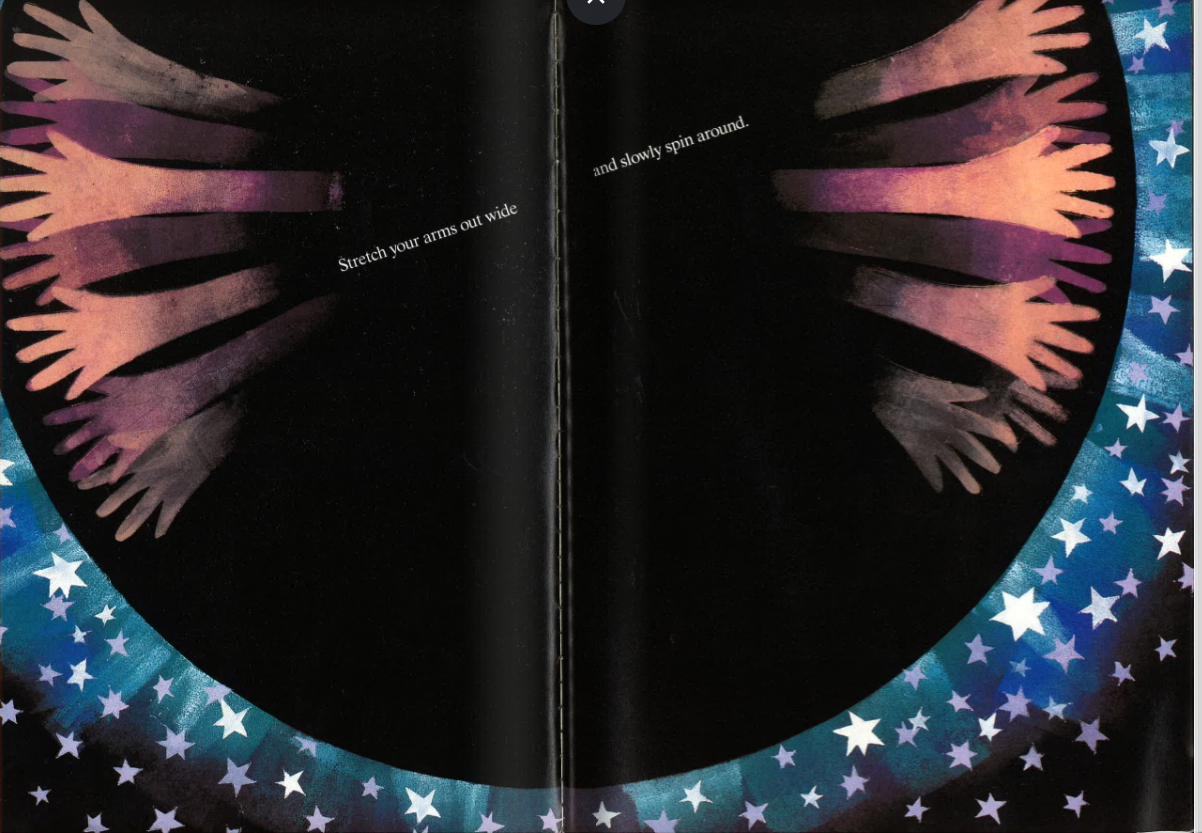 Why does the poet want the reader to spin around?
[Speaker Notes: Let’s focus on words and sentences in the poem.   It will help us to understand the poem better.    Think about the questions carefully, and discuss the questions in pairs.]
“Spinning around you are round
wrapped in a quilt of bright colours -”
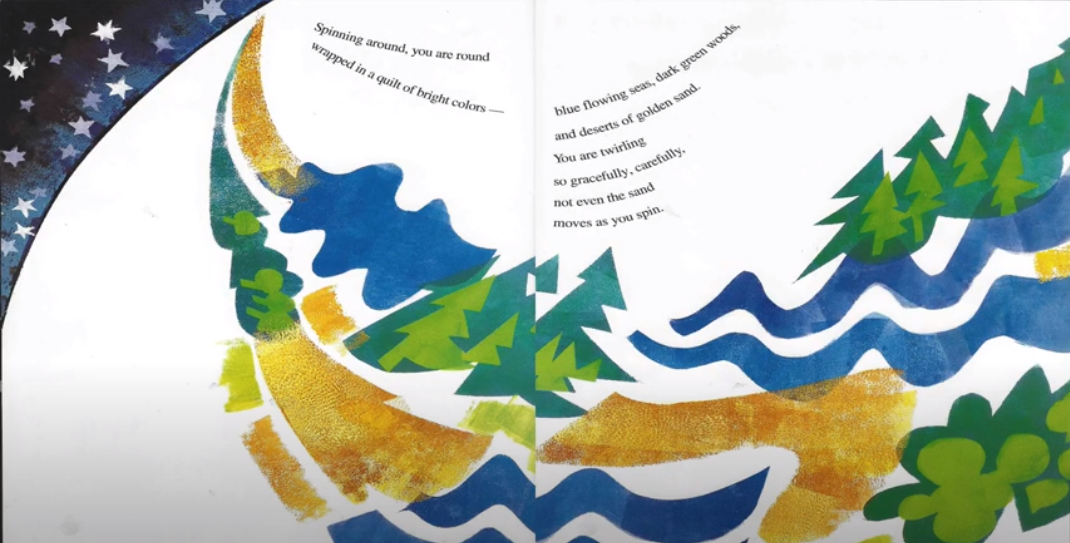 Which colours does the poet mention?
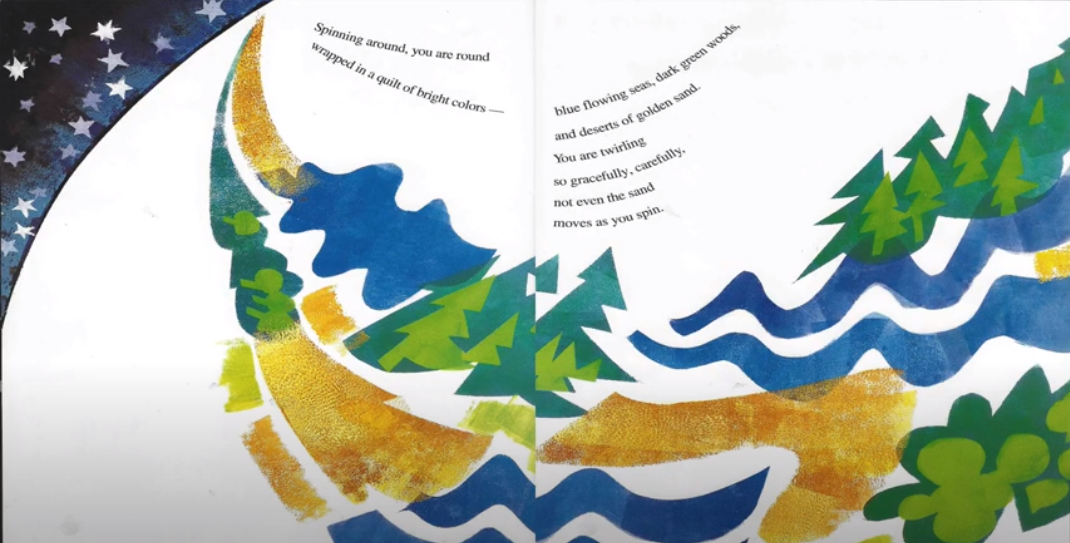 blue – sea
dark green – woods
gold – desert sand
[Speaker Notes: The poet mentions the blue which represent the flowing ocean, sea.  Dark green reminds us of the woods and forests and trees, and gold represents the sand in the desert.]
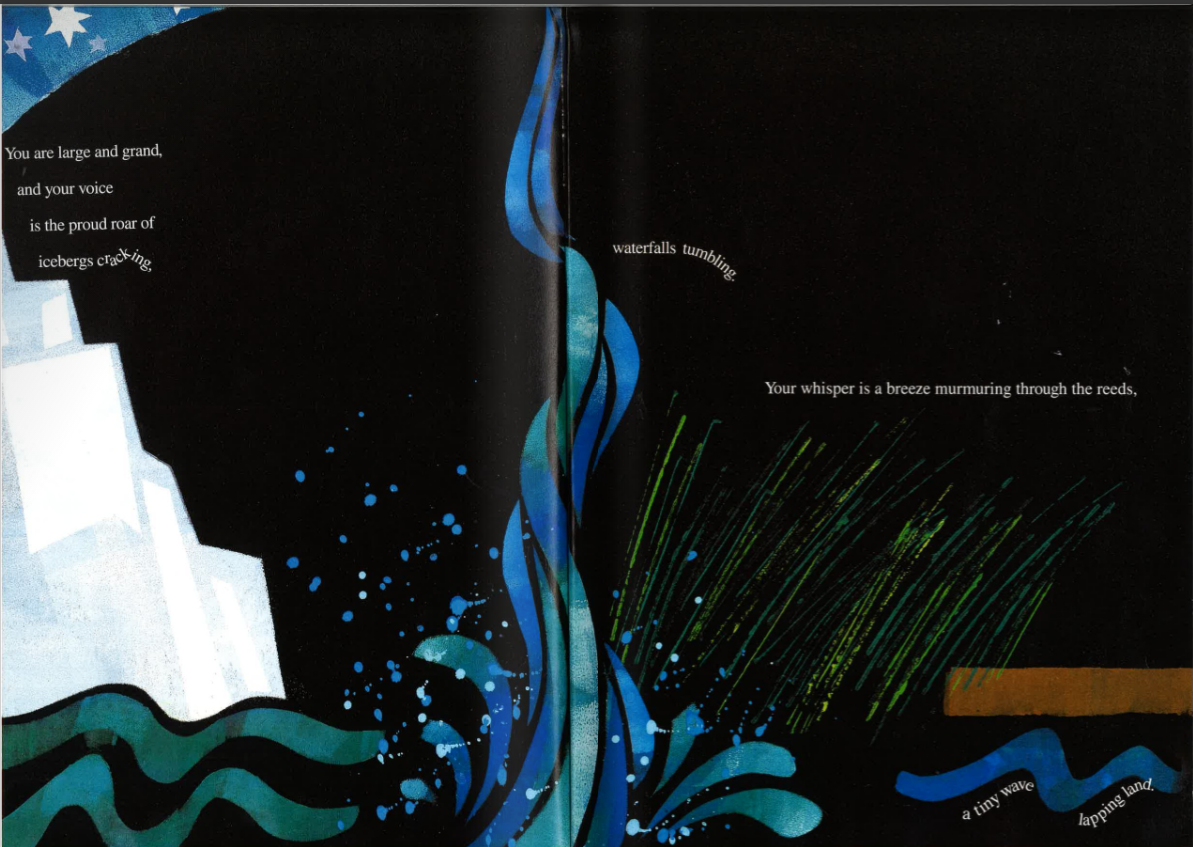 Find examples of onomatopoeia from this page.
murmuring
roar
cracking
whisper
lapping
tumbling
[Speaker Notes: The poet also makes use of onomatopoeic words.  These are words that are supposed to sound like a real sound. The word itself sounds like the sound it is describing.  Let me read this bit to you and together we can see if we find any onomatopoeic words.
You are large and grand and your voice is the proud roar of icebergs cracking, waterfalls trembling.  Your whisper is a breeze murmuring through the reeds, a tiny wave lapping land.]
Look carefully at this page.
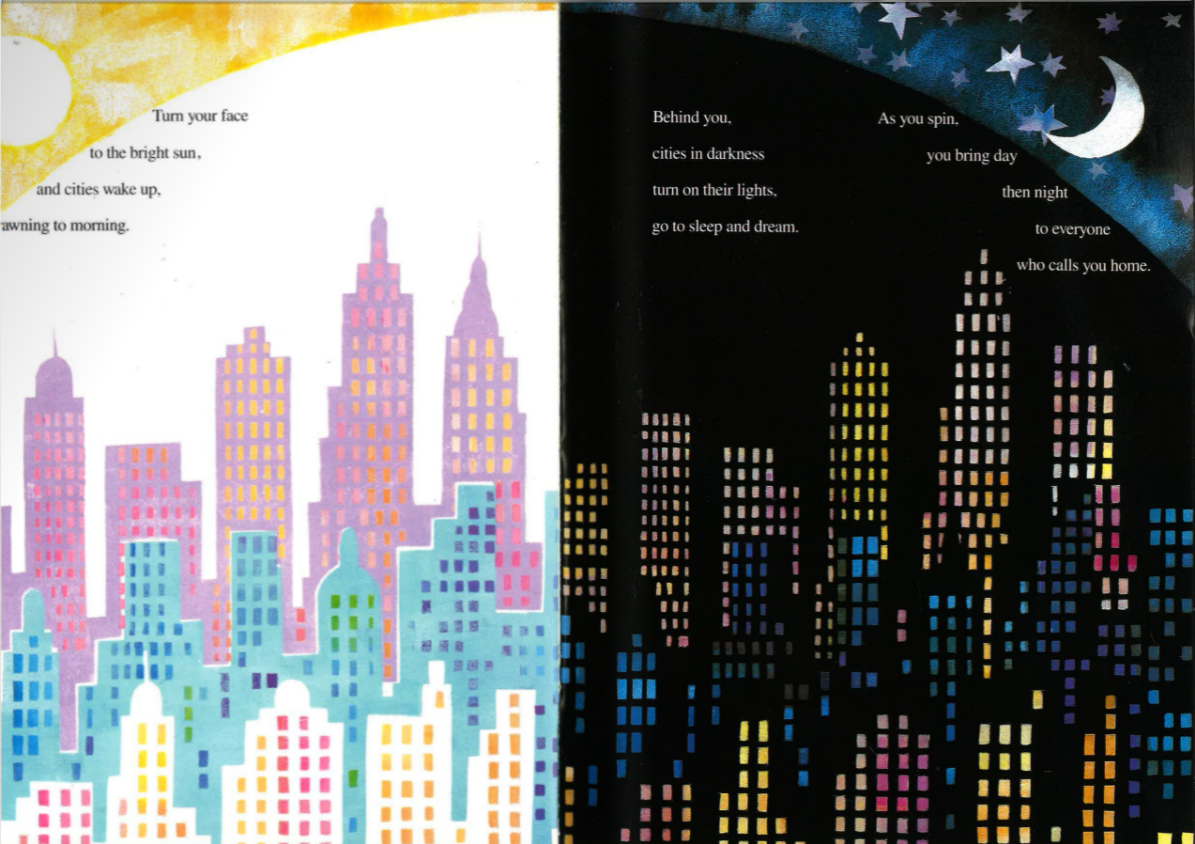 How are colours used to help us understand this part of the poem better?
[Speaker Notes: Here the poet is talking about day an night.  On the left hand side it’s day, therefore we have the sun in yellow and the page is bright because it is morning.  On the right hand side the poet talks about the night time “cities in darkness” because it is night so the illustrator uses the colour black to show us that it is dark – there’s  a silvery moon shining brightly and the same buildings have coloured windows because at night we switch on the lights.]
Earth is home to many creatures.
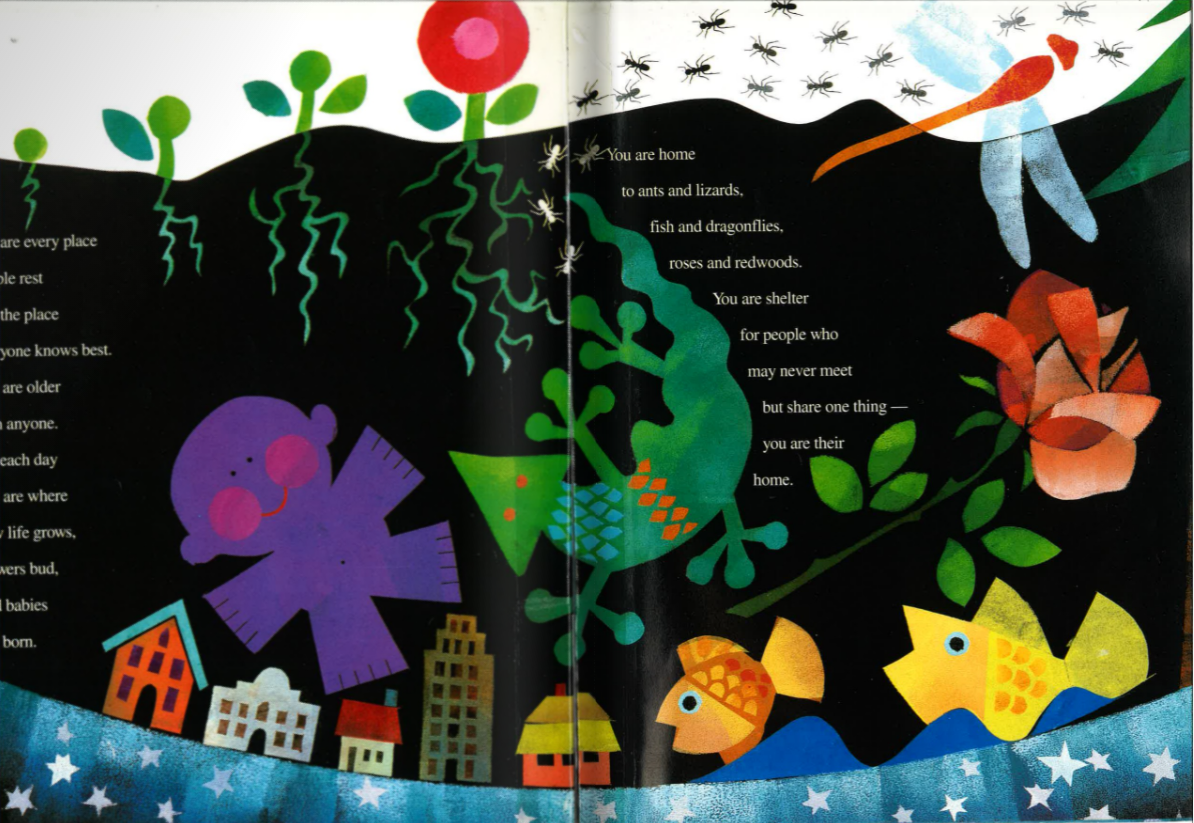 Can you mention some of them?
[Speaker Notes: Lizards, fish, ants, dragonflies]
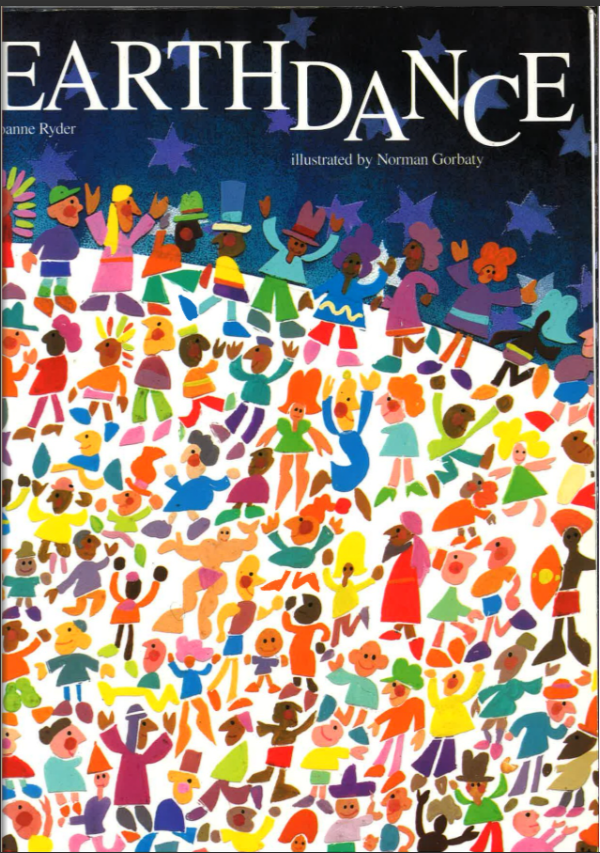 Why do you think the poet chose the name Earth Dance for this poem?
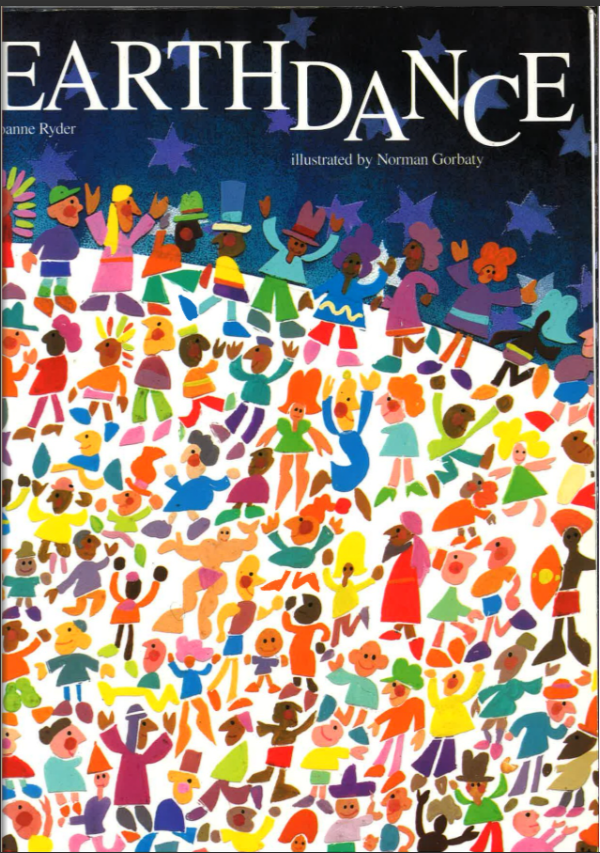 What do you see or imagine when you read this poem?
[Speaker Notes: Draw a sketch and write the words from the poem that helped you visualise the poem.]
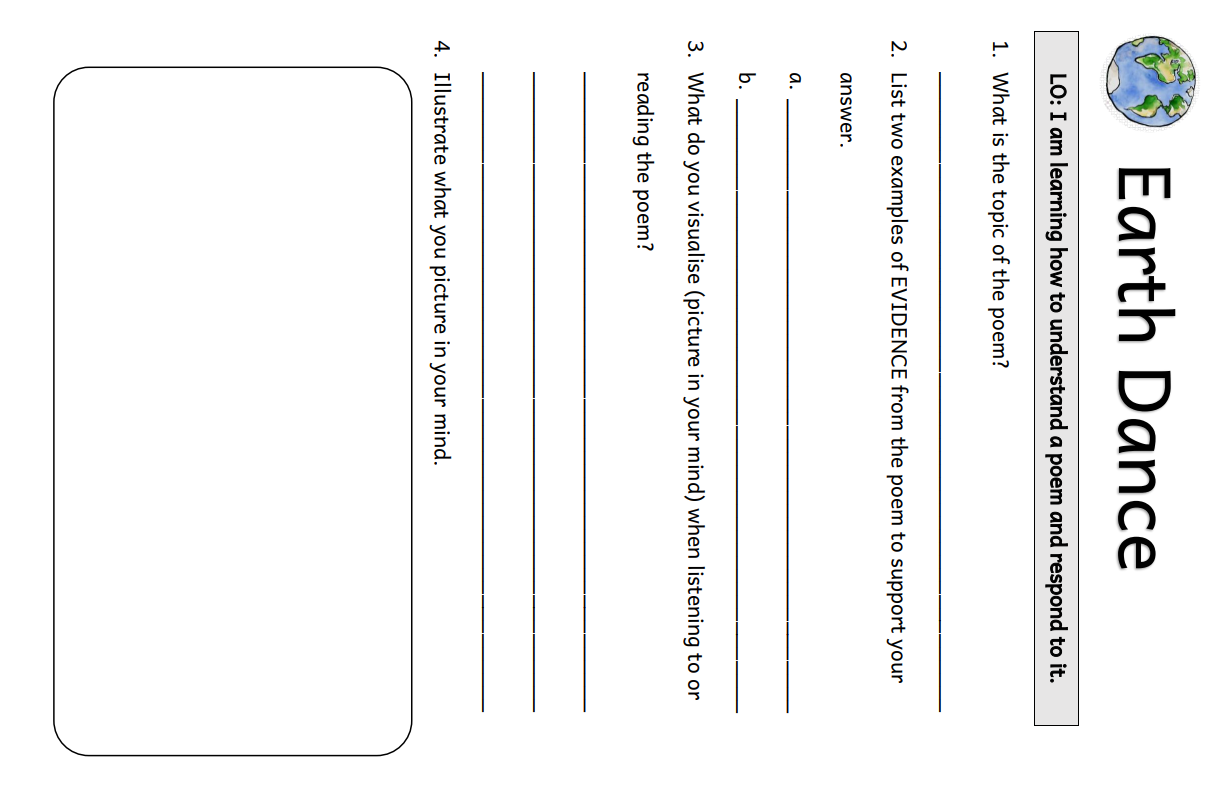 [Speaker Notes: Worksheet with questions about the poem.]
Thank you for using this resource.Check out our latest resources below.
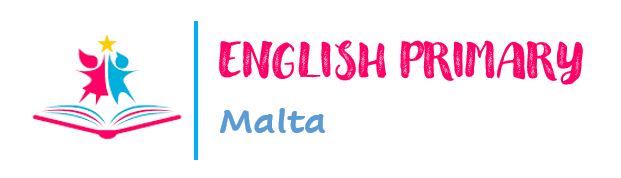